GLAM photo booth rental Laguna Beach
https://sites.google.com/view/lagunabeachphotoboothrentals/home
[Speaker Notes: https://sites.google.com/view/lagunabeachphotoboothrentals/home
https://drive.google.com/drive/folders/1Rarhy1p1tpGXTMeu_84ZsRowcqWKyzHa?usp=sharing
https://news.google.com/rss/search?q=photobooth
https://drive.google.com/drive/folders/16reiJoMum0LtZQmGo-ppwrUBO8wpKc5X?usp=sharing
https://drive.google.com/drive/folders/1y9DDT5HZyxTSANAKoPASb1GltLlr7gwt?usp=sharing
https://drive.google.com/drive/folders/1AWYbrTNaEe8A2xwH6J3MwHcARSPLfZ7C?usp=sharing
https://drive.google.com/drive/folders/1QZIBLhwZnyGS3buoKI4YGwSTp6T9OoVT?usp=sharing
https://drive.google.com/file/d/1m6Rnj9XvD5NNNmDvliPmAtzH8E6bqYv3/view?usp=sharing
https://drive.google.com/file/d/17axxFolsR1QvM-2HIaS24tTNzR7F7Xog/view?usp=sharing
https://drive.google.com/file/d/1Aj_cfvu535X22jSPrPhGpgqoFqsuf-ZS/view?usp=sharing
https://drive.google.com/file/d/1DsPnSl5pxrZIsnRUqXlQNATFcV87ITDn/view?usp=sharing
https://docs.google.com/spreadsheets/d/1bS0AkO0QvNzmFe_bxMywAA2WbuV3mu5K9Rp_C_MGSqg/edit?usp=sharing
https://docs.google.com/spreadsheet/pub?key=1bS0AkO0QvNzmFe_bxMywAA2WbuV3mu5K9Rp_C_MGSqg
https://docs.google.com/spreadsheets/d/1bS0AkO0QvNzmFe_bxMywAA2WbuV3mu5K9Rp_C_MGSqg/pubhtml
https://docs.google.com/spreadsheets/d/1bS0AkO0QvNzmFe_bxMywAA2WbuV3mu5K9Rp_C_MGSqg/pub
https://docs.google.com/spreadsheets/d/1bS0AkO0QvNzmFe_bxMywAA2WbuV3mu5K9Rp_C_MGSqg/view
https://docs.google.com/forms/d/1MtLWcsADj4BAeGKr9NP0bygDNFKhimgLQlGqAjh2WVk/edit?usp=sharing
https://docs.google.com/drawings/d/1Cwlzyr-roD_-lqpnlZ-fDM2CDCM_AaN9EdzELa_yK1I/edit?usp=sharing
https://drive.google.com/file/d/1tpnxuW89TUi11jKtDR9JDr08CDxHmMk0/view?usp=drivesdk
https://sites.google.com/view/photoboothrentalslagunabeach/laguna-beach-photo-booths
https://docs.google.com/document/d/1CrNr40BEbCZPI9utEHupW9LgmMiseLLfskBGpXdHLYI/edit?usp=sharing
https://docs.google.com/document/d/1CrNr40BEbCZPI9utEHupW9LgmMiseLLfskBGpXdHLYI/pub
https://docs.google.com/document/d/1CrNr40BEbCZPI9utEHupW9LgmMiseLLfskBGpXdHLYI/view
https://docs.google.com/presentation/d/1NoLsW9fw8YuaxwE7jZjTEMHObMyqkWnQWD2BxsCu7bI/edit?usp=sharing
https://docs.google.com/presentation/d/1NoLsW9fw8YuaxwE7jZjTEMHObMyqkWnQWD2BxsCu7bI/pub?start=true&loop=true&delayms=3000
https://docs.google.com/presentation/d/1NoLsW9fw8YuaxwE7jZjTEMHObMyqkWnQWD2BxsCu7bI/view
https://docs.google.com/presentation/d/1NoLsW9fw8YuaxwE7jZjTEMHObMyqkWnQWD2BxsCu7bI/htmlpresent]
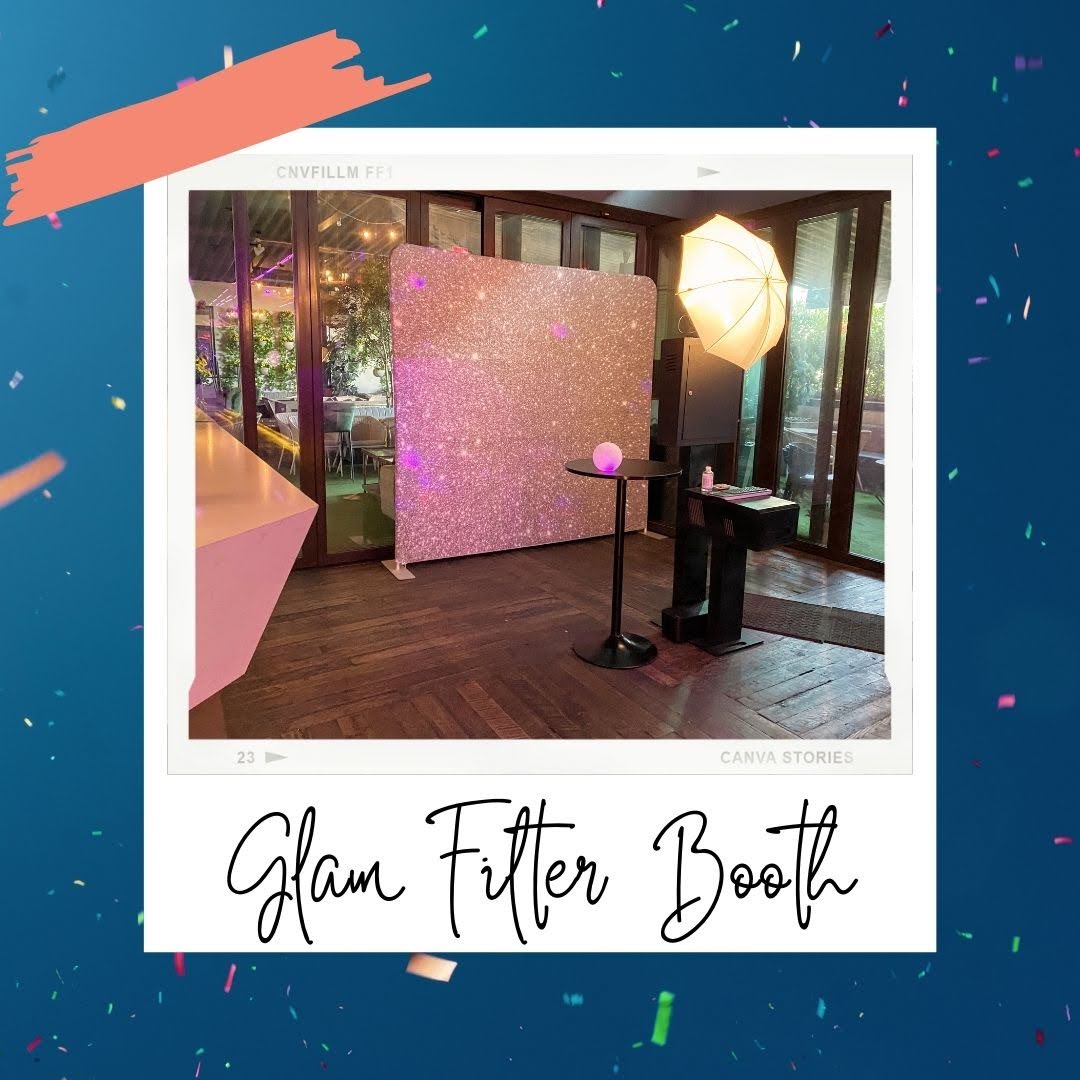 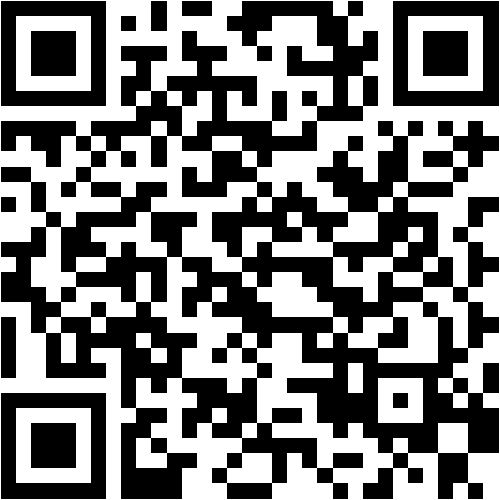 You may rent a photo booth for your unique occasion! We are based in Laguna Beach, California, and are glad to go anywhere in Laguna seashore and yellow County to ensure your issue is spectacular. A photo booth is an excellent mannerism to ensue to-do to your event! A photo booth can tally up any event, including weddings, bar/bat mitzvahs, proms, graduations, birthday parties, anniversaries, quinceaeras, and delightful 16. We then find the money for photo booth rentals for thing undertakings such as Christmas parties, fundraisers, and anything in between. There is nothing more daring than a photo booth to make your celebration unique! afterward our experience when photo booths, you are sure to take control of the most extreme, personal, intimate, and amusing photos. We give reasonable photo booth rentals for weddings, bar/bat mitzvahs, proms, graduations, birthday parties, anniversaries, quinceaeras, charming 16 celebrations, corporate events, and community goings-on in Laguna seashore and surrounding regions. actions in the Laguna Beach, Anaheim, Corona Del Mar, Costa Mesa, Dana Point, Huntington Beach, Irvine, Laguna Beach, Laguna Niguel, Long Beach, Newport Beach, Tustin, and bordering regions Bring your next event to simulation in Laguna beach in the manner of a extremely customisable photo booth that provides the ultimate experience. The 360 Photo Booth Experience at Laguna Beach. Whether you're getting married or hosting a situation situation or party, our personalized booths will increase some activity to your celebration later than your entourage, family, and friends.Experience the thrill of a bespoke photo booth service that meets your individual needs. We believe that every situation is unique, and we use our professional experience to get knowledge and experience. Although we are situated in Long Beach, we now relief Los Angeles, orange County, San Diego, and Phoenix, and we are fervent to travel! 360 Photo Booth is Laguna Niguel's leading photo booth rental company. We pay for a seamless first-class promote to all of our clients and ensure that we will exceed all expectations for any special occasion, such as your wedding, birthday party, company or corporate party, moot dance, bridal shower, etc. We provide each unique occasion following full and personalized packages, high-quality photo booths, bespoke photo designs, talented personnel, dependable attendants, and reasonable and transparent pricing to come up with the money for an unforgettable experience. We manage to pay for all consumers and clients similar to an incredible experience that includes the greatest bolster at a within your means price. Our gain access to let breathe booth is one of a kind, allowing guests to accommodate going on to ten individuals in a photo considering a specifically made logo.Hello, partygoers! This event, held in Laguna Canyon, only a stone's toss from Laguna Beach, was nothing rude of spectacular. lucky Frog Photo Booth photographed the matter upon a rooftop terrace afterward a smooth and relaxing ambiance. Music pulsed. People danced. friends and couples moved easily with the bar, dance floor, and describe booth. It was a thrilling experience all around, but the 360 photo booth stole the show. Jim and Fiona made a wise choice! {} Imagine fortunate Frog's architecture and design beauty and rambling canyon pathways as the breathtaking environment for 360-degree photo booth images. James and Liz sought for the greatest 360 photo booth rental in Laguna Beach, and we surpassed their expectations. The photo booth created an engaging aerate where every smile and pose became a treasured souvenir, transforming tiny moments into unforgettable memories.The lucky Frog photo booth rental provided a reveal for spontaneous group photographs and dance-offs... From interactive sketches to enthusiastic embraces... Our items range from progressive masquerade masks to quirky placards. Guests brought their personality to each frame, and all detail was recorded. The laughter grew in tandem behind the prints. The 360 picture booth hastily became the main dwindling of the event. fortunate Frog photo booth rental continues to stand out all era following cutting-edge technology and one-of-a-kind features.The 360 photo booth not forlorn managed to seize static moments but also increased the promptness of the event. Its capability to spin and cassette the entire image insured that no subtlety and no dance move, and no curt burst of laughter went undetected. What's the result? A comprehensive visual tape of the best raves, captured from various perspectives.Whether you're organizing a wedding, corporate event, or celebration, our 360 photo booth will allow an unforgettable experience. make your moments unforgettable. fortunate Frog photo booth rental offers 360-degree photo booth rentals in Laguna Beach.
https://sites.google.com/view/lagunabeachphotoboothrentals/home
GLAM photo booth rental Laguna Beach
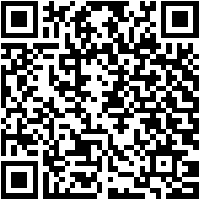 [Speaker Notes: GLAM photo booth rental Laguna Beach]
Contact Information
Party Snaps Photo Booth OC | 360 Photo Booth Rental Orange County
12911 Dungan Ln, Garden Grove, CA 92840
(562) 303-9926
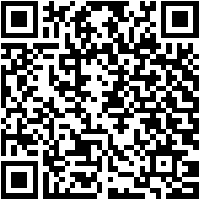 [Speaker Notes: Party Snaps Photo Booth OC | 360 Photo Booth Rental Orange County12911 Dungan Ln, Garden Grove, CA 92840(562) 303-9926]
More info about us:
GLAM photo booth rental Laguna Beach
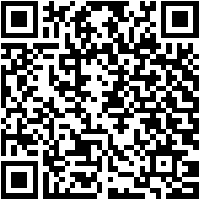 [Speaker Notes: Party Snaps Photo Booth OC | 360 Photo Booth Rental Orange County12911 Dungan Ln, Garden Grove, CA 92840(562) 303-9926]
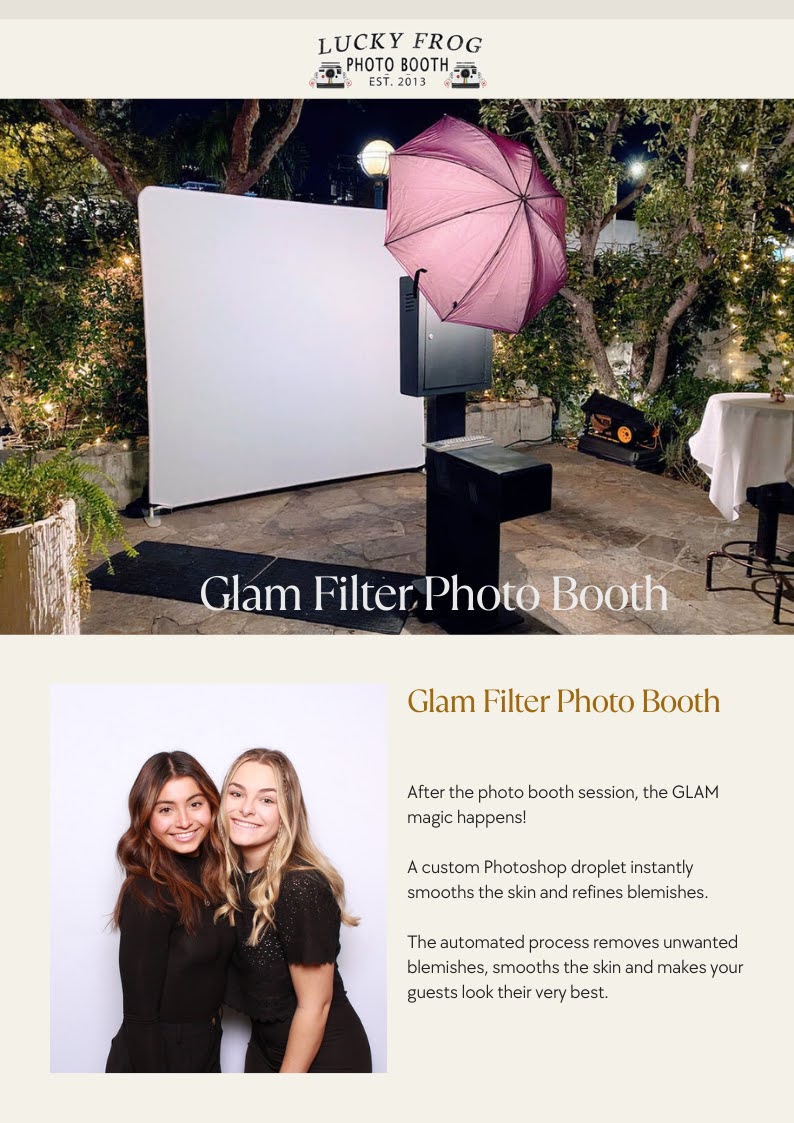 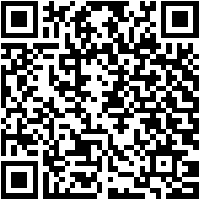 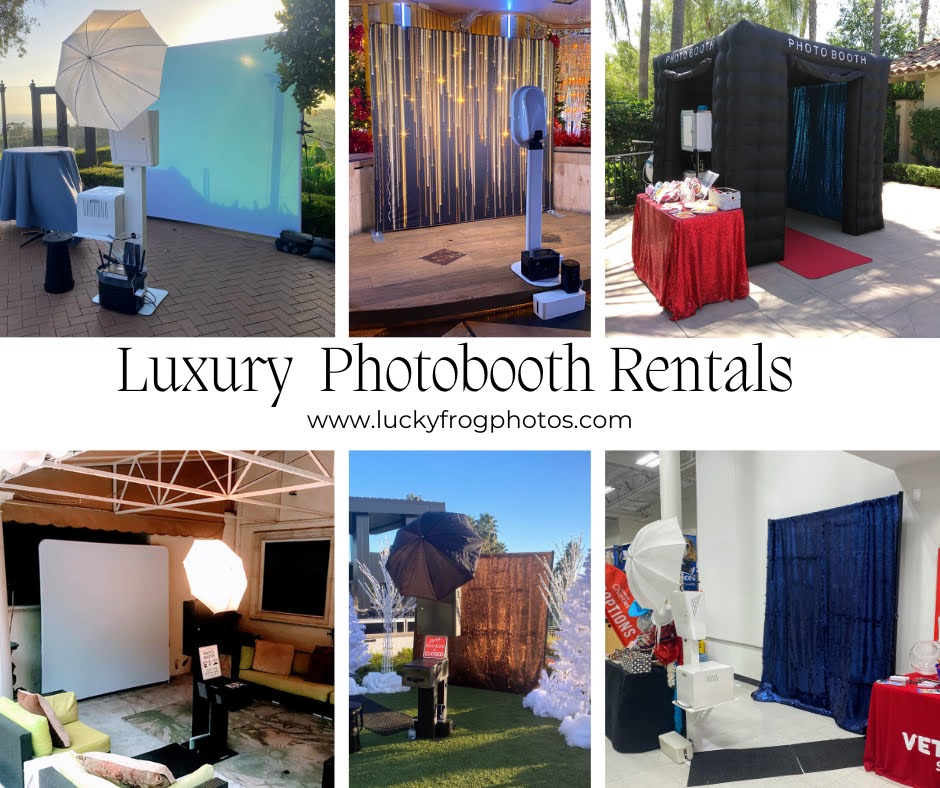 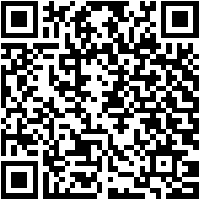 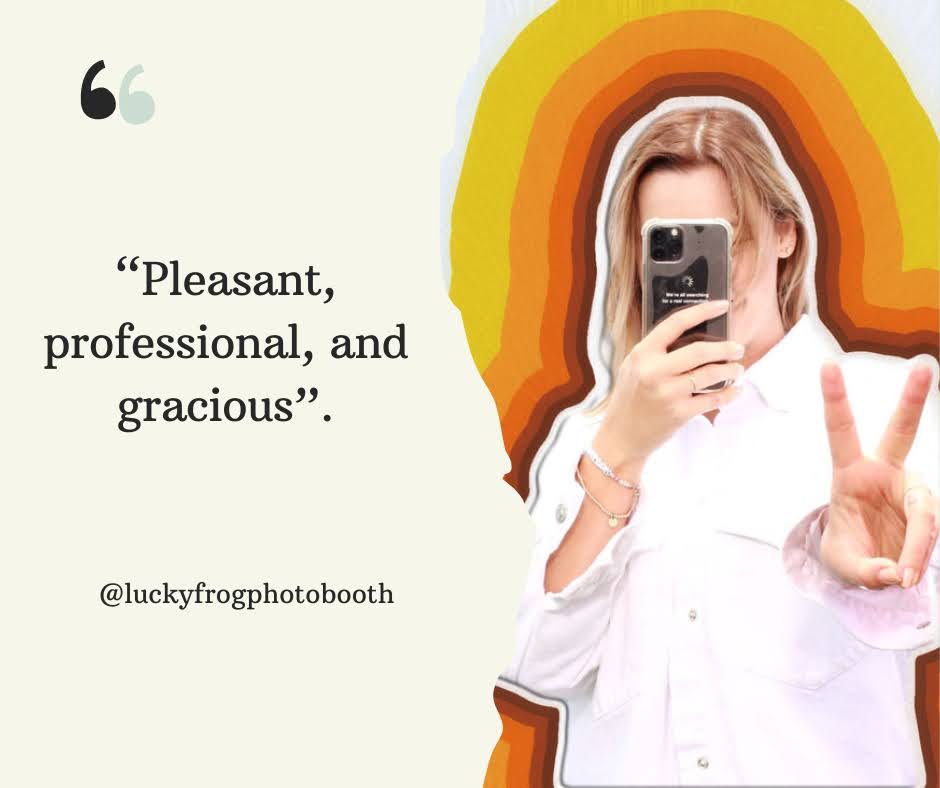 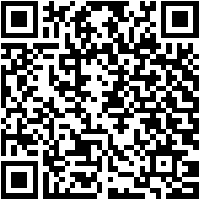 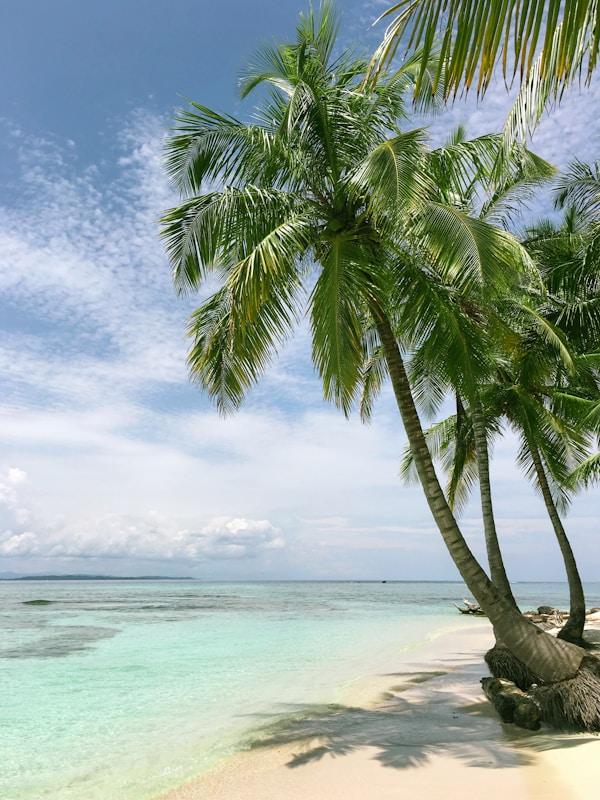 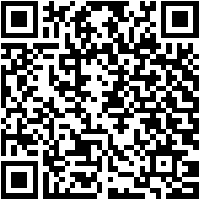 Links
List of recommended resources
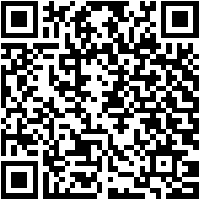 [Speaker Notes: GLAM photo booth rental Laguna Beach]
Please visit :
target url
folder top
rss feed
folder articles
folder photos
folder pdfs
folder slides
photo
photo
photo
photo
spreadsheet
spreadsheet key
spreadsheet pubhtml
spreadsheet pub
spreadsheet view
form
drawing
image
image link
document
document pub
document view
presentation
presentation pub
presentation view
presentation html
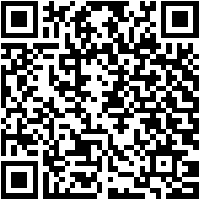 Videos
YouTube videos we recommend watching!
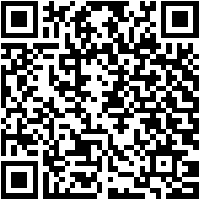 [Speaker Notes: GLAM photo booth rental Laguna Beach]
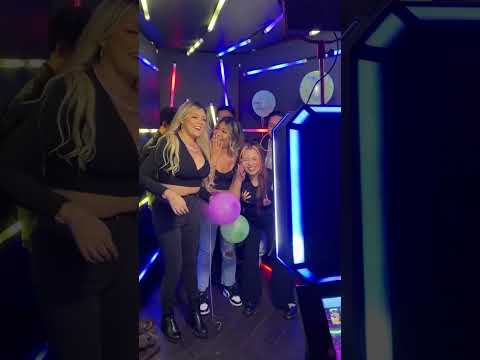 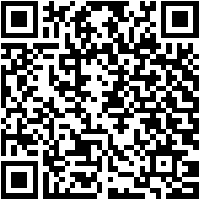 https://sites.google.com/view/lagunabeachphotoboothrentals/home
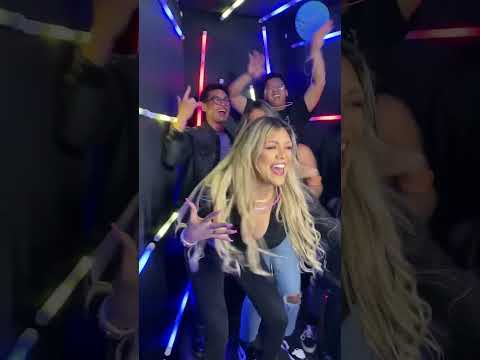 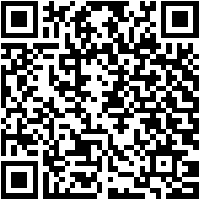 https://sites.google.com/view/lagunabeachphotoboothrentals/home
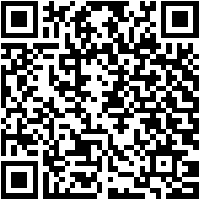 https://sites.google.com/view/lagunabeachphotoboothrentals/home
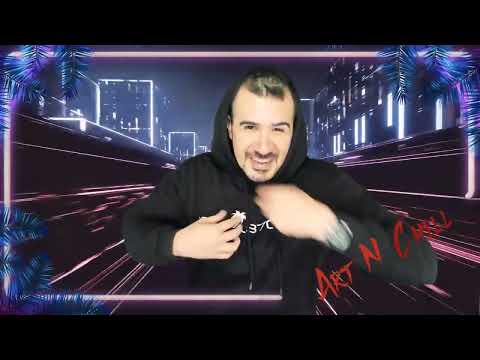 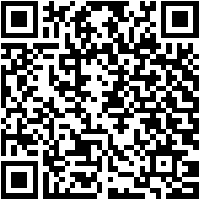 https://sites.google.com/view/lagunabeachphotoboothrentals/home
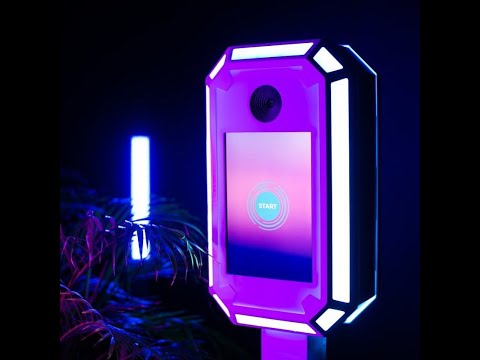 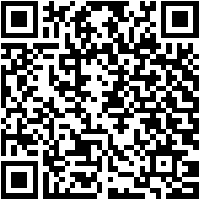 https://sites.google.com/view/lagunabeachphotoboothrentals/home
[Speaker Notes: https://sites.google.com/view/lagunabeachphotoboothrentals/home
https://drive.google.com/drive/folders/1Rarhy1p1tpGXTMeu_84ZsRowcqWKyzHa?usp=sharing
https://news.google.com/rss/search?q=photobooth
https://drive.google.com/drive/folders/16reiJoMum0LtZQmGo-ppwrUBO8wpKc5X?usp=sharing
https://drive.google.com/drive/folders/1y9DDT5HZyxTSANAKoPASb1GltLlr7gwt?usp=sharing
https://drive.google.com/drive/folders/1AWYbrTNaEe8A2xwH6J3MwHcARSPLfZ7C?usp=sharing
https://drive.google.com/drive/folders/1QZIBLhwZnyGS3buoKI4YGwSTp6T9OoVT?usp=sharing
https://drive.google.com/file/d/1m6Rnj9XvD5NNNmDvliPmAtzH8E6bqYv3/view?usp=sharing
https://drive.google.com/file/d/17axxFolsR1QvM-2HIaS24tTNzR7F7Xog/view?usp=sharing
https://drive.google.com/file/d/1Aj_cfvu535X22jSPrPhGpgqoFqsuf-ZS/view?usp=sharing
https://drive.google.com/file/d/1DsPnSl5pxrZIsnRUqXlQNATFcV87ITDn/view?usp=sharing
https://docs.google.com/spreadsheets/d/1bS0AkO0QvNzmFe_bxMywAA2WbuV3mu5K9Rp_C_MGSqg/edit?usp=sharing
https://docs.google.com/spreadsheet/pub?key=1bS0AkO0QvNzmFe_bxMywAA2WbuV3mu5K9Rp_C_MGSqg
https://docs.google.com/spreadsheets/d/1bS0AkO0QvNzmFe_bxMywAA2WbuV3mu5K9Rp_C_MGSqg/pubhtml
https://docs.google.com/spreadsheets/d/1bS0AkO0QvNzmFe_bxMywAA2WbuV3mu5K9Rp_C_MGSqg/pub
https://docs.google.com/spreadsheets/d/1bS0AkO0QvNzmFe_bxMywAA2WbuV3mu5K9Rp_C_MGSqg/view
https://docs.google.com/forms/d/1MtLWcsADj4BAeGKr9NP0bygDNFKhimgLQlGqAjh2WVk/edit?usp=sharing
https://docs.google.com/drawings/d/1Cwlzyr-roD_-lqpnlZ-fDM2CDCM_AaN9EdzELa_yK1I/edit?usp=sharing
https://drive.google.com/file/d/1tpnxuW89TUi11jKtDR9JDr08CDxHmMk0/view?usp=drivesdk
https://sites.google.com/view/photoboothrentalslagunabeach/laguna-beach-photo-booths
https://docs.google.com/document/d/1CrNr40BEbCZPI9utEHupW9LgmMiseLLfskBGpXdHLYI/edit?usp=sharing
https://docs.google.com/document/d/1CrNr40BEbCZPI9utEHupW9LgmMiseLLfskBGpXdHLYI/pub
https://docs.google.com/document/d/1CrNr40BEbCZPI9utEHupW9LgmMiseLLfskBGpXdHLYI/view
https://docs.google.com/presentation/d/1NoLsW9fw8YuaxwE7jZjTEMHObMyqkWnQWD2BxsCu7bI/edit?usp=sharing
https://docs.google.com/presentation/d/1NoLsW9fw8YuaxwE7jZjTEMHObMyqkWnQWD2BxsCu7bI/pub?start=true&loop=true&delayms=3000
https://docs.google.com/presentation/d/1NoLsW9fw8YuaxwE7jZjTEMHObMyqkWnQWD2BxsCu7bI/view
https://docs.google.com/presentation/d/1NoLsW9fw8YuaxwE7jZjTEMHObMyqkWnQWD2BxsCu7bI/htmlpresent]
GLAM photo booth rental Laguna Beach
https://sites.google.com/view/lagunabeachphotoboothrentals/home
[Speaker Notes: GLAM photo booth rental Laguna Beach]